Achetez en toute sécurité sur Internet
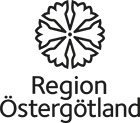 Quelques règles de base
Ne donnez jamais à personne votre numéro de compte bancaire !
Ne faites jamais d’achats auprès d’une entreprise (ou d’un particulier) qui ne vous semble pas sécurisée, sans l’avoir contrôlée avant
Ne faites jamais d’achats si cela vous semble incertain
Ne donnez jamais vos données d’identité ou de carte de crédit sans utiliser un service dédié ou auquel vous faites confiance à 100 %.
Usez d’une EXTRÊME prudence lorsque vous achetez pour des montants élevés !
N’envoyez jamais une marchandise ni ne payez pour une marchandise sans utiliser un service de paiement adéquat !
Conseils lorsque vous achetez z chez des entreprises en ligne
Si l’entreprise est grande et bien conue, vous pouvez être assez tranquille, et encore plus tranquille si elle a le label de sécurité des achats en ligne.
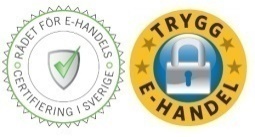 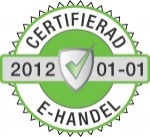 Si vous ne connaissez pas cette entreprise, vous devez contrôler ses données de contact. Testez en télephonant ou envoyez un courriel à son service clients. Si vous ne recevez pas de réponse, ne commandez rien. Vous pouvez aussi rechercher le nom de l’entreprise sur Google. Si l’entreprise n’est pas sérieuse, vous trouverez souvent des plaintes. Contrôles aussi sur le site www.econsumer.gov sur lequel les consommateurs peuvent se plaindre des entreprises pas  sérieuses dans 28 pays, dont la Suède.
Faites vos achats en premier lieu chez des entreprises connues et/ou importantes !
Contrôlez les entreprises inconnues ou qui vous semblent peu claires !
Contrôlez le mode de paiement que propose l’entreprise !
Usez de prudence lorsqu’il s’agit de payer directement depuis votre compte bancaire/ compte de salaire.
Utilisez en premier lieu les entreprises qui utilisent un service de facturation
Utilisez la carte de paiement en ligne !
Utilisez en premier lieu des sites dont les transactions sont cryptées !
Usez de prudence lorsqu’il s’agit de fournir vos données personnelles !
Si l’entreprise ne propose que le paiement à l’avance, usez de prudence, même pour les envois en port dû. Il est arrivé que les clients aillent chercher à la poste un colis qui finalement contient une brique au lieu du produit électronique commandé. Les entreprises sérieuses proposent généralement plus d’un mode de paiement.
Il est préférable d’avoir un compte bancaire exclusivement réservé au commerce en ligne, mais en ce cas il doit être relié à un service spécifique, par exemple Verified by Visa. Il est encore plus sûr d’utiliser une carte de crédit! C’est alors l’entreprise de crédit qui assume le risque, mais cela vous coûte plus cher.
Si l’entreprise utilise un service de facturation comme klarna, paypal et payson, la sécurité n’en est que meilleure.  Si vous avez une carte Visa ou MasterCard, les entreprises qui passent pas le service Verified by Visa et MasterCard SecureCode sont sûres.
Chez plusieurs banques (notamment la Swedbank), on peut vous fournir une carte Internet reliée à votre carte bancaire mais qui ne dit pas le numéro de la carte.
Lorsque vous payes en ligne, vous pouvez contrôle qu’il est écrit https dans l’adresse du site et qu’il y figure une icône de cadenas. Vous savez alors que les transactions sont cryptées.
En cas d’incertitude, usez de prudence lorsque vous fournissez votre numéro de carte, sa date d’expiration et le code CVV. Si l’incertitude subsiste mais que vous désirez faire votre achat, demandez à recevoir une facture.
Conseils si vous achetez auprès d’un PARTICULIER
Usez d’une prudence particulière si une offre vous semble trop belle pour être vraie. 
Surtout si le vendeur vous stresse pour conclure l’affaire
Ne payez jamais à l’avance et n’envoyez jamais une marchandise avant d’être payé. 
En utilisant un service de payement sécurisé, les deux parties savent que l’affaire est correcte. 
Choisissez, par exemple un serice qui fonctionne comme une station de paiement entre vendeur et acheteur. Un  bon service, par exemple, est Bussgods ou Internetgirot.se qui  coopèrent avec Blocket. Ces services sont tout aussi sécurisés que les services de paiement comme paypal.com, payson.se et klarna.se.
Contrôlez tout ce que vous pouvez avant l’achat
- par exemple, lors d’un achat de voiture, vous devez savoir si le vendeur est vraiment le propriétaire de la voiture et si elle est mise en gage. Contrôlez aussi le certificat d’immatriculation. Vous trouverez les réponses auprès de la Direction suédoise des transports Transportstyrelsen
Faites vos achats tranquillement!
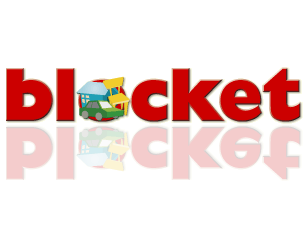 Frakt med köpskydd
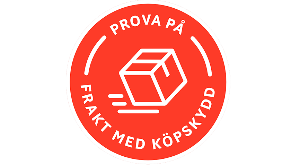 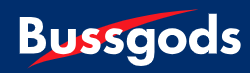 TRYGGA FRAKTEN MED BUSSGODS OCH ROCKER PAY
Encore plus à penser lorsque vous faites vos achats et payez sur Internet
Faites vos achats sur des sites que vous connaissez ou efforcez-vous de contrôler s’ils sont sérieux avant de leur donner vos données de carte.
Recherchez et notez les numéros de téléphone ou les adresses courriel si vous désirez demander quelque chose. Un site sans données de contact peut être considéré comme un signal d’alerte. 
Une entreprise qui ne propose qu’un type de paiement peut mériter d’être contrôler encore plus avant de faire votre achat. Une entreprise en ligne sérieuse a souvent plusieurs alternatives de paiement. 
Notez toutes les transactions que vous effectuez avec votre carte sur Internet, y compris l’adresse du site.
Conservez les courriels comportant les données de la commande.
Lisez les conditions de livraisons et de retour appliquées par le site de la boutique en ligne avant de faire votre achat.